Figure 8. Correlation of fMRI and ECoG results. (Left) Voxel-wise correlation of ECoG and fMRI MEMA of verb versus noun ...
Cereb Cortex, Volume 24, Issue 10, October 2014, Pages 2741–2750, https://doi.org/10.1093/cercor/bht130
The content of this slide may be subject to copyright: please see the slide notes for details.
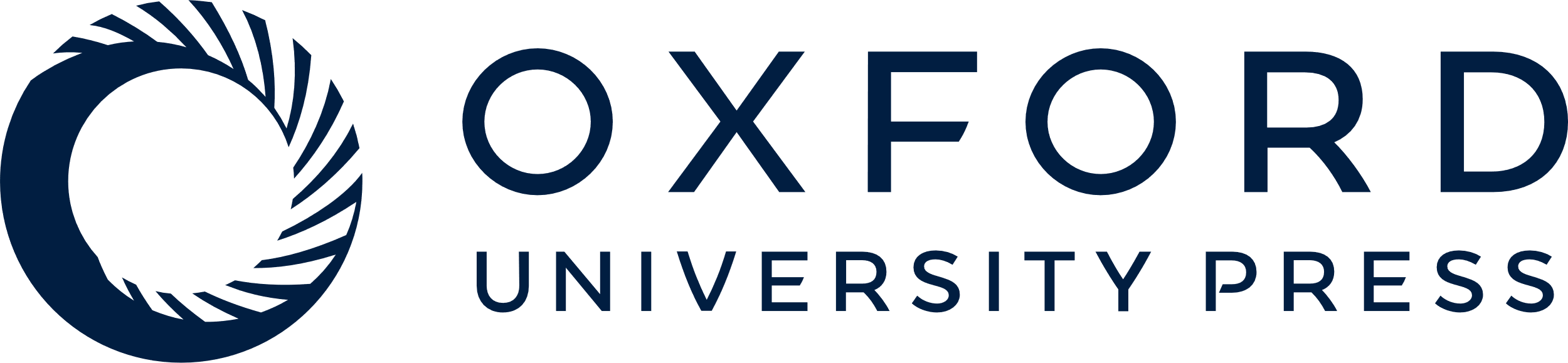 [Speaker Notes: Figure 8. Correlation of fMRI and ECoG results. (Left) Voxel-wise correlation of ECoG and fMRI MEMA of verb versus noun for each frequency band, carried out by varying the number of subjects with ECoG coverage (Fig. 2). (Right) A bootstrap analysis for different fMRI group sizes subjected to the same voxel-wise comparison as above (coverage ≥10 subjects, 500 resamples at each group size). Comparisons of different groups were performed using a 2-sided sign test (Bonferroni corrected) to determine the optimal number of subjects for group fMRI analysis. The optimal group size lies between 11 and 15.


Unless provided in the caption above, the following copyright applies to the content of this slide: © The Author 2013. Published by Oxford University Press. All rights reserved. For Permissions, please e-mail: journals.permissions@oup.com]